slá
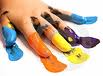 Nadanie dieťaťa
         štruktúra/zložky nadania
               determinanty vývinu nadania
                     diagnostika a podpora vývinu
                            praktické problémy
Slávka Mervová, CPPPaP Humenné
Nadanie / Talent
Kvalitatívne osobitý súhrn schopností, podmieňujúcich úspešné vykonávanie činností 
Súhrn vlôh, vrodených daností smerujúcich k dosahovaniu vynikajúcich výsledkov v činnosti
Talent je chápaný skôr ako vysoká úroveň rozvoja špeciálnych schopností, k realizácii ktorého sa pripája navyše i originalita a tvorivosť
Štruktúra / zložky nadania
Inštrumentálna zložka 
  telesné vlastnosti
  schopnosti (intelekt, tvorivosť, reprodukčné  s.) 
   zručnosti, vedomosti, spôsobilosti
Aktivačná zložka
   aktívnosť a motivácia výkonu
   vôľové vlastnosti (vytrvalosť, cieľavedomosť)
   zameranie osobnosti (záujmy, postoje, hodnoty)
Ja
  integrácia osobnosti, snaha po realizácii
  sebaobraz, sebauvedomenie, sebahodnotenie
NADANIE
škola
rodina
vrstovníci
spolužiaci
Znaky / prejavy nadaných...
Zvedavosť – otázky „prečo?“, „ako?“
Rýchlo sa učí nové veci
Samo sa naučí rozoznávať písmena a skoro čítať už v predškolskom veku
Porovnáva a hľadá podobnosti a rozdiely
Samostatnosť
Mimoriadne dobrá pamäť, dobrá koncentrácia
Zaoberá sa encyklopédiami neustále vyhľadáva nové informácie
V myslení a vyjadrovaní originálne, nápadité
Rýchlo nachádza najdôležitejšie fakty a príčinno-následné vzťahy
Špecifický zmysel pre humor 
Chcú vyniknúť v oblasti, v ktorej sú dobrí a venujú jej takmer všetok svoj voľný čas bez nejakého vonkajšieho nátlaku – potrebujú minimum pomoci či posilňovania od dospelých
N  A  D  A  N  I  E
pohybové      umelecké    intelektové    praktické

športové     hudobné        jazykové    vedecké   sociálne

   tanečné     lit.-dramatické   matematické    manuálne

                                                           technické
                                  herecké                         prírodné vedy            
                                                  humanitné vedy
                                   spevácke                                          pedagogické
                                     režisérske  
                                                            organizačné
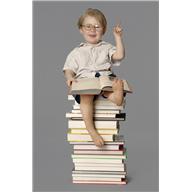 N A d A N I E
R e p r o d u k č n é      t v o r i v é

pohybové                                     pohybové
     umelecké                            umelecké
         intelektové                 intelektové
              praktické           praktické
Determinanty vývinu nadania
Biologické (genetika, dedičnosť, flexibilita CNS, vlohy, 
                     potenciál, dispozície...)


Vplyvy prostredia (vrátane výchovy, postojov rodičov k 
                                vzdelaniu, kultúrna a vzdelanostná úroveň 
                                rodiny,  socioekonomické podmienky, rodinná
                                atmosféra, klíma triedy, rovesníckej skupiny...)


Vlastná aktivita (osobnosť, kognitívna, emocionálna a motivačná 
                             úroveň...)


Náhoda, šťastie ( + vplyvy doteraz neobjavené)
Problémy nadaných...
Ťažkosti v sociálnych kontaktoch – introverzia, snaha viesť ostatných, organizovať a riadiť ich, panovačnosť, netolerancia, odmietanie kooperácie, spochybňovanie nariadení, familiárnosť vo vzťahu k autoritám, neakceptovanie vonkajšej autority, výhrady a argumentácia voči požiadavkám
„chudobnejšie“ medziľudské vzťahy, pociťovanie „odlišnosti“
Perfekcionizmus, neochota prijať prehru, chybu, nedokonalosť, kritiku
Zle regulovaná a nadmerná činnosť, impulzivita, odmietanie práce alebo nedbalo vykonaná práca, snaha ovládnuť možné diskusie
Problémy rodičov nadaných...
preceňovanie nadania (mýty o nadaných), rodičia učia dieťa veci, o ktoré zatiaľ neprejavuje záujem, učia ho dopredu školské učivo, ospravedlňujú jeho problematické správanie... 
podceňovanie nadania – rodičia nezdieľajú záujmy dieťaťa, neposkytujú mu dostatok pestrých podnetov
mýty o nadaných – sú vo všetkom najlepší, sú bezproblémoví, čistí jednotkári, vždy sa s nimi dá dohodnúť...
IQ           percento      pásmo                  populácie
140 a viac                  1%                    extrémny
                                                       nadpriemer

130 – 139                   1 %                     vysoký 
                                                       nadpriemer

120 – 129                   8%                  nadpriemer
-------------------------------------------------------------
110 – 109                 15 %                 vyšší priemer

  90 – 109                 50 %                     priemer
Silné stránky triedy
aktivita

plodné diskusie, argumentácie

vtip, humor

pri zaujatí výborná pracovná atmosféra
Gaussova krivka rozloženia hodnôt IQ v populácii(nadaní – 130 IQ = 2% populácie)
Problémy pri práci v triede...
Diskusie často prerastajú do hluku, prekrikovania, skákania si do reči, neschopnosti prenechať slovo druhému a načúvať mu
Nuda v dôsledku nedostatočnej kognitívnej stimulácie, vyrušovanie, denné snenie, strata vnútornej motivácie
Uzurpovanie si pozornosti a následne nižšia angažovanosť ostatných žiakov
Protesty proti rutinneja predvídateľnej činnosti
Možné kroky, reakcie pedagógov...
Dopomáhať žiakovi k sebahodnoteniu, hodnotiť spoločne, výsledky (známky) nezverejňovať pred triedou (?)
Dať mu priestor k prezentácii
aplikovať úlohy rôznej úrovne
Pripravovať vyzývavé podnety
Akceptovať prípadný nezáujem
Akceptovať rôznu úroveň spracovania problému
Vladimír Dočkal                     Jolana Laznibatová                    Václav foŘtík„Zaměřeno na talenty“                 „Nadané dieťa“                      jitka fořtíková                                                                                                „nadané dítě a rozvoj jeho                                                                                                              schopností“
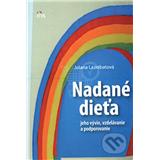 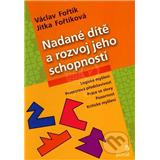 www.nadanie.sk
www.nadanedeti.sk
www.nadanedite.cz
www.centrumnadania.sk
www.talenty.eu
www.smnd.sk
www.minedu.sk
www.statpedu.sk
www.vudpap.sk